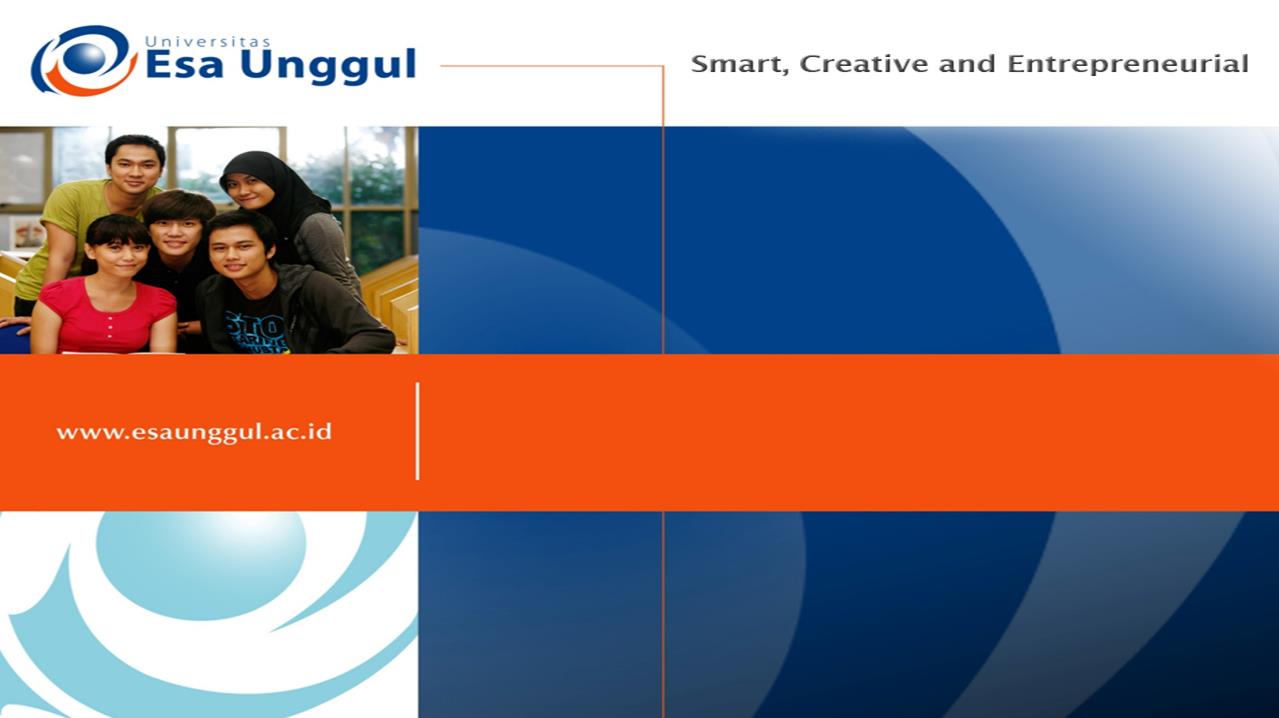 IBL321 – BIODIVERSITY
Program Studi Bioteknologi
PROJECT BASED LEARNING (2):
UPAYA KONSERVASI INDONESIA TIMUR
Radisti A. Praptiwi, B.Eng M.Sc. PhD
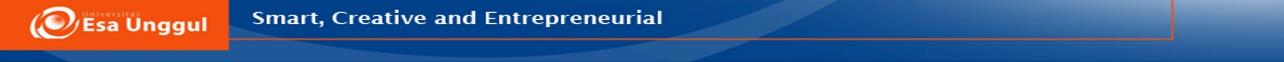 Project Based Learning
Penyajian dan presentasi makalah mahasiswa dalam topik KONSERVASI KEANEKARAGAMAN HAYATI.
Menampilkan studi kasus dan pembahasan mengenai UPAYA KONSERVASI DI INDONESIA BAGIAN TIMUR.
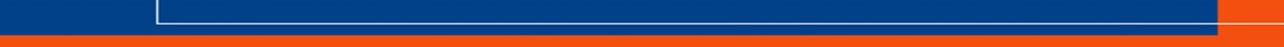 Contoh Studi Kasus 1:
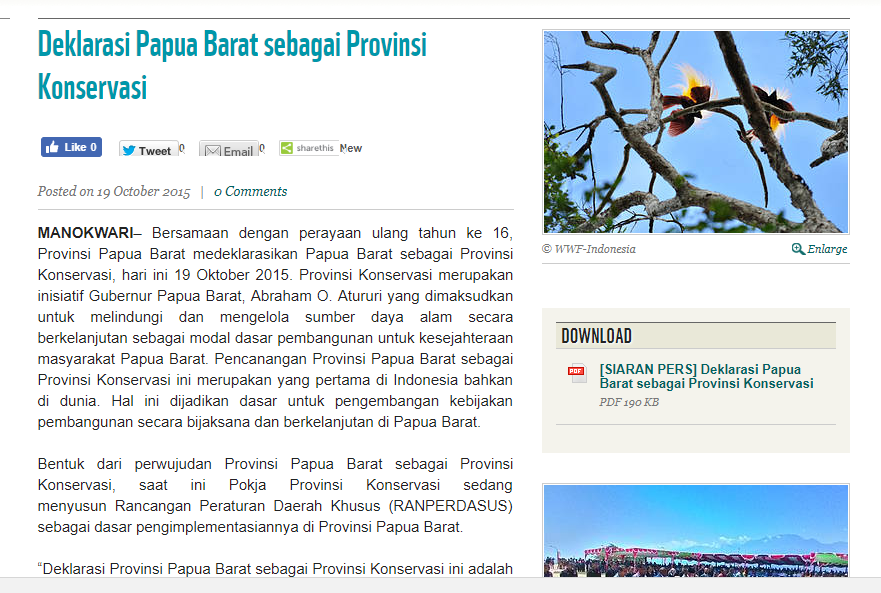 Sumber:
WWF Indonesia
(www.wwf.or.id)
Contoh Studi Kasus 2:
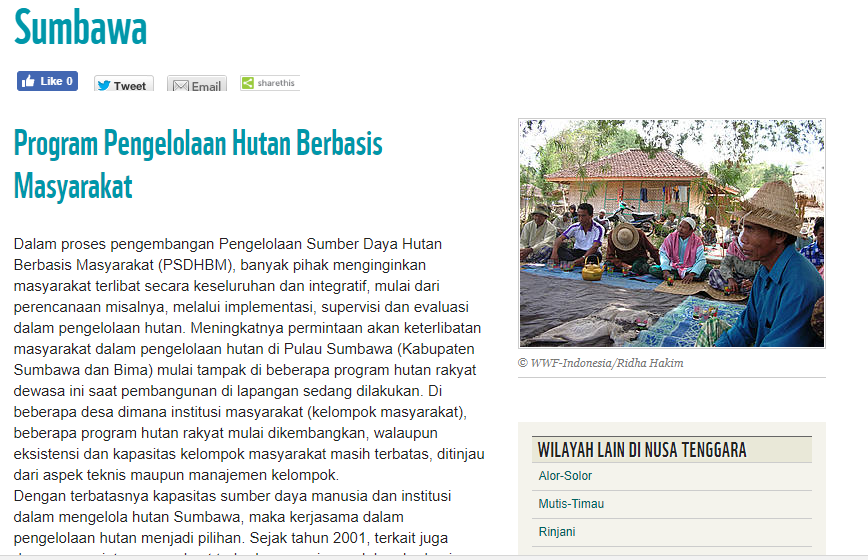 Sumber:
WWF Indonesia
(www.wwf.or.id)
Contoh Studi Kasus 3:
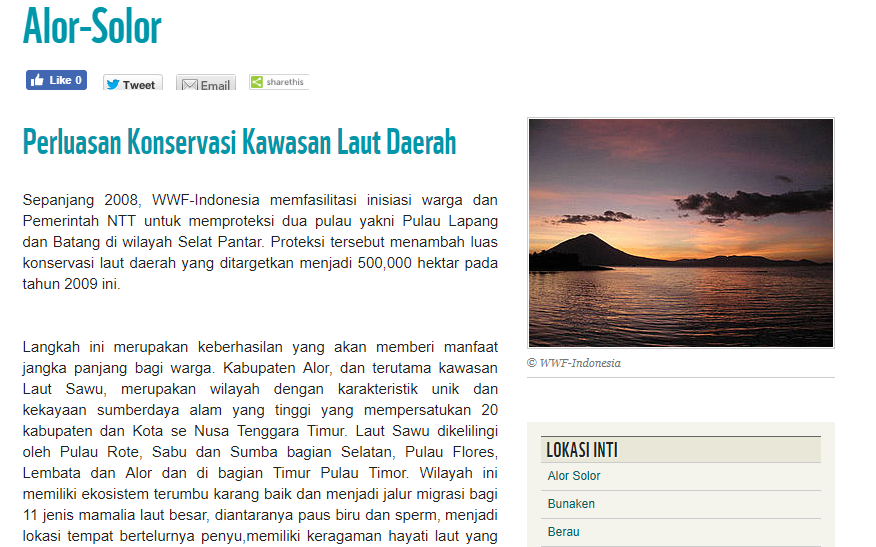 Sumber:
WWF Indonesia
(www.wwf.or.id)